03. Drude Theory of Electrons in Metals / Sommerfeld (Free Electron) Theory of Electrons in Metals
*Erroneous description in Callister old version.
HW# 알고있는 전도도 식과 비교해보라.
https://en.wikipedia.org/wiki/Kinetic_theory_of_gases#Thermal_conductivity_and_heat_flux
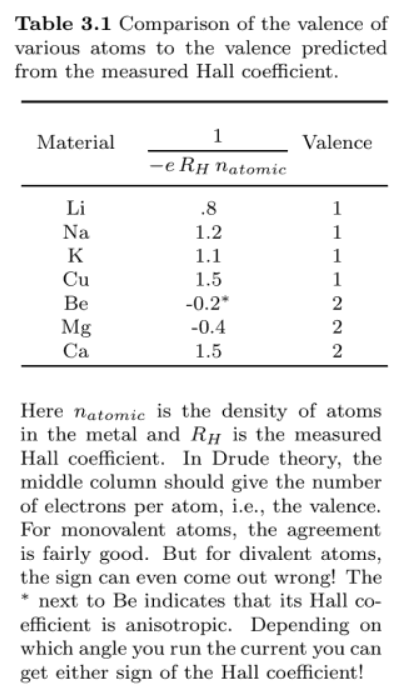 HW#2 값을 직접 구해보아라. 단위를 맞추어야 함!
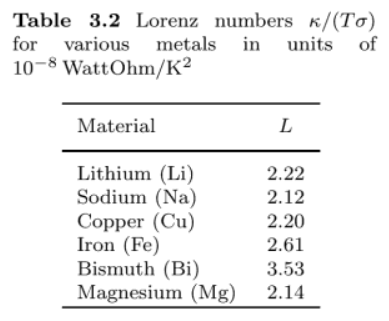 e.g. 105 K
HW# 값을 직접 구해보아라. 단위를 맞추어야 함!
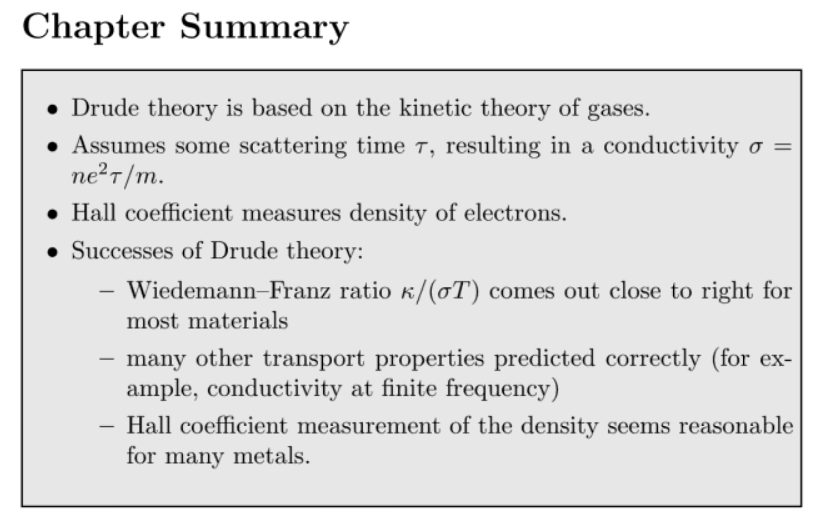 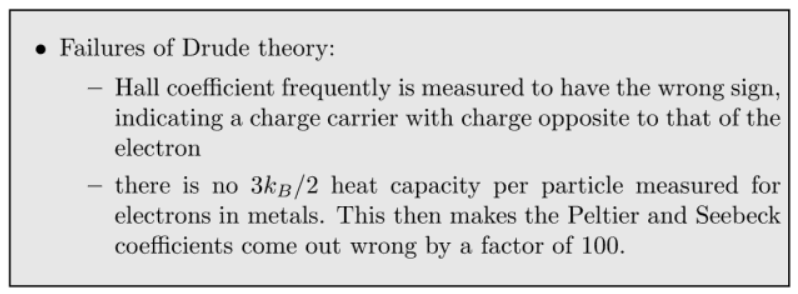 ħ
HW# 값을 직접 구해보아라. 단위를 맞추어야 함!
HW# 값을 직접 구해보아라. 단위 주의!
HW# 값을 직접 구해보아라. 단위 주의!